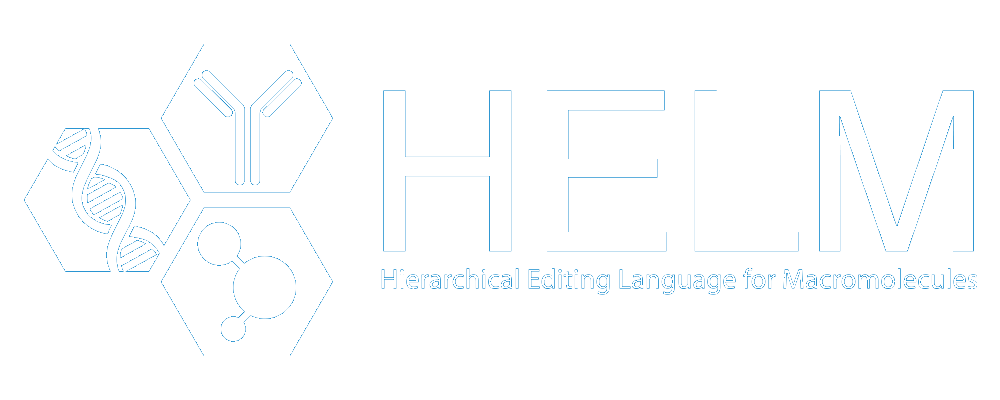 HELM notation
Tianhong Zhang – Technical Lead
[Speaker Notes: Opening title slide]
Hierarchical Editing Language for Macromolecules
Macromolecules
 non small molecules, biologic molecules
 oligonucleotides, peptides, proteins…
 Editing Language
 notation system
 grammar and vocabulary
 Hierarchy
 atom 
 monomer 
 simple polymer
 complex polymer
2
Monomer
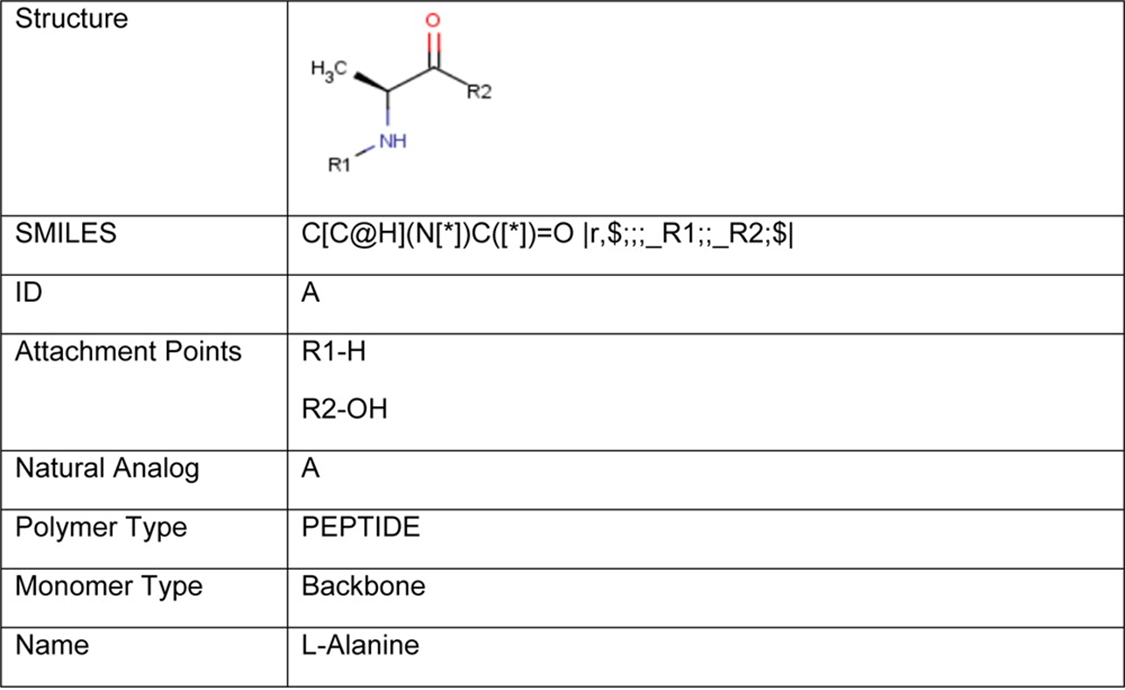 Leverages small molecule informatics toolkit
Defines building blocks for simple polymers
3
Simple Polymer
Notation:	M1.[M2].M3(M4)M5.M6
Connection:	R1-M1-R2  R1-M2-R2  R1-M3-R2  R1-M5-R2  R1-M6-R2
                                                                         I
                                                                                                                                  R3

		                                                                              R1
                                                                         |
                                                                        M4
Simple polymer notation is monomer ID based
 Backbone chain extension from R2 to R1
 Branching from R3 to R1
 Directional, M1.M2 is different from M2.M1
 Linear chain, no cycles, no extended side chains
 Simple polymer notation is convertible to atom/bond notation
4
Complex Polymer
Notation:	SP1{SPN}|SP2{SPN}|SP3{SPN}$
SP1,SP2,MP:AP-MP:AP|SP2,SP3, MP:AP-MP:AP$
SP1,SP3,MP:pair-MP:pair| SP1,SP3,MP:pair-MP:pair $
SP2{annotation}|SP3{annotation}$
Simple Polymers (SP)
 Nucleic Acid (RNA)
 Protein (PEPTIDE)
 Chemical Linker (CHEM)
 ….
Sections:
List of Simple Polymers
List of Connections
List of Hydrogen Bonds
List of Annotations
5
Complex Polymer
A complex polymer contains 
 one or more simple polymers
 zero or more connections
 zero or more hydrogen bonds
 zero or more annotations

A connection is formed between two connectors each of which is described by the attachment point, the containing monomer, and the containing simple polymer

A cyclic polymer contains one simple polymer and one connection

Complex polymer notation is convertible to atom/bond notation to integrate with cheminformatics tools

Complex polymer notation is convertible to sequences to integrate with bioinformatics tools
6
HELM Vocabulary: Monomers
Monomers to HELM is atoms to SMILES

 Atoms are static, but monomers are dynamic

 When HELM notation is used for data exchange, the definitions of any custom monomers must be made available to the receiver
7
Example: Linear Peptide
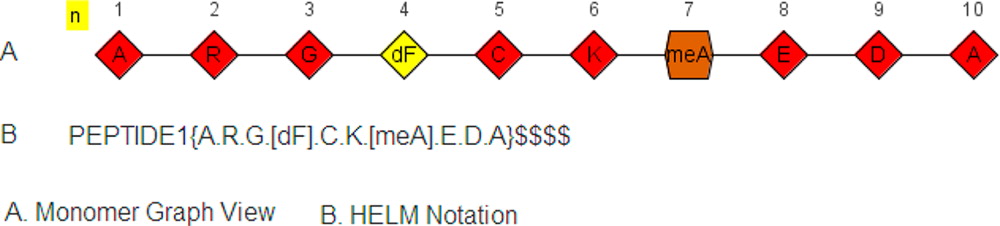 8
Example: Linear Oligonucleotide
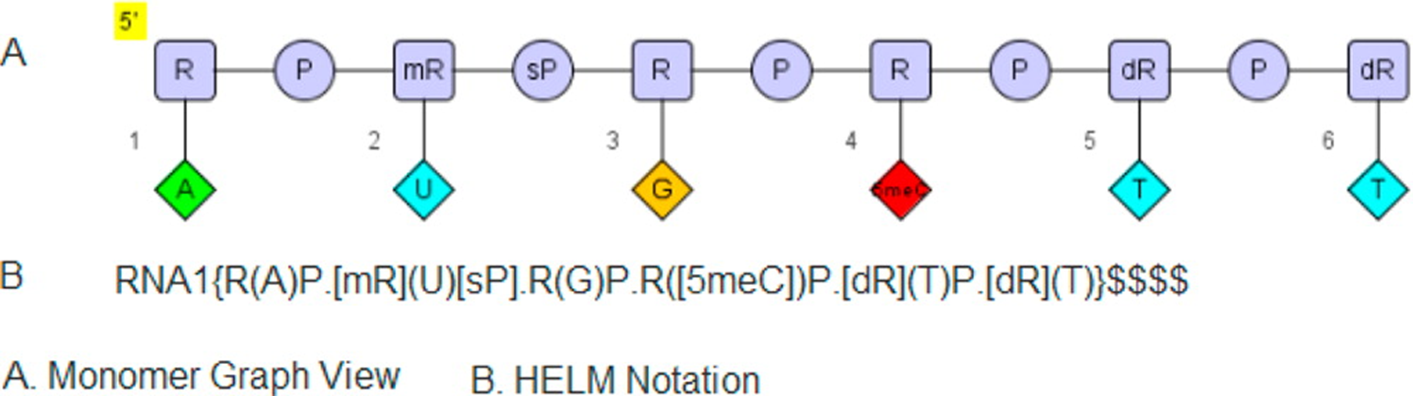 9
Example: Cyclic Peptide
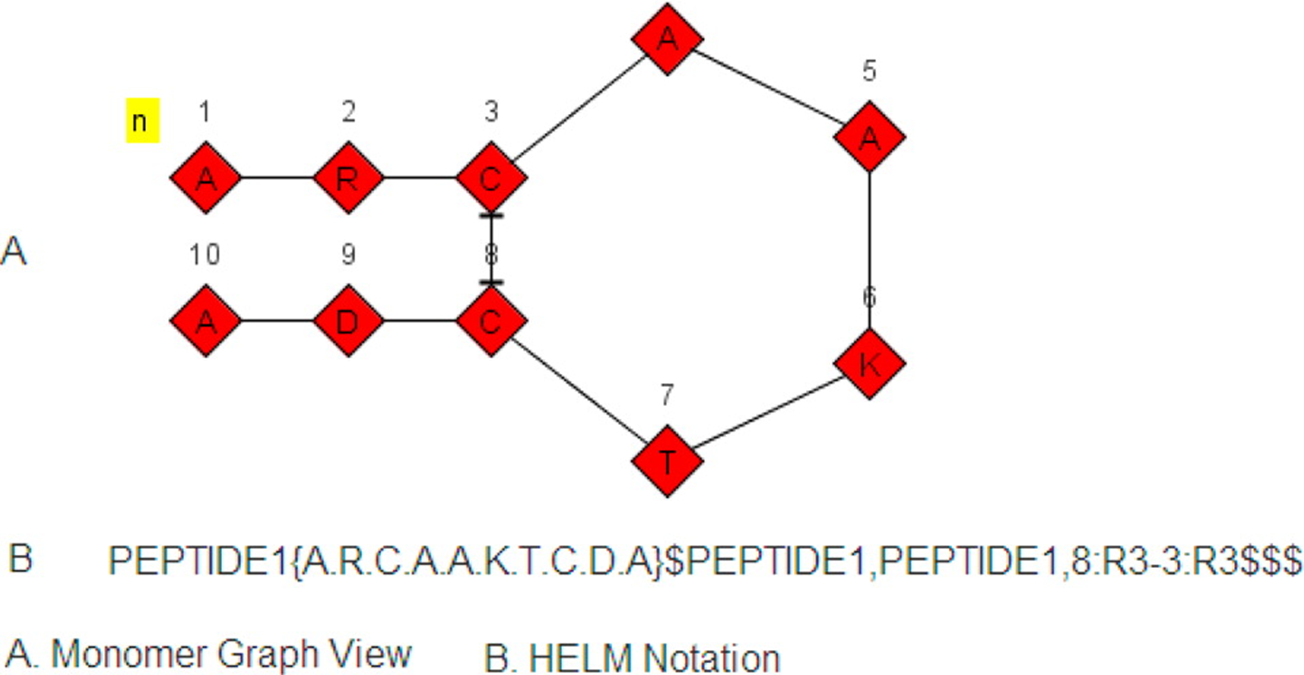 10
Example: Branched Peptide
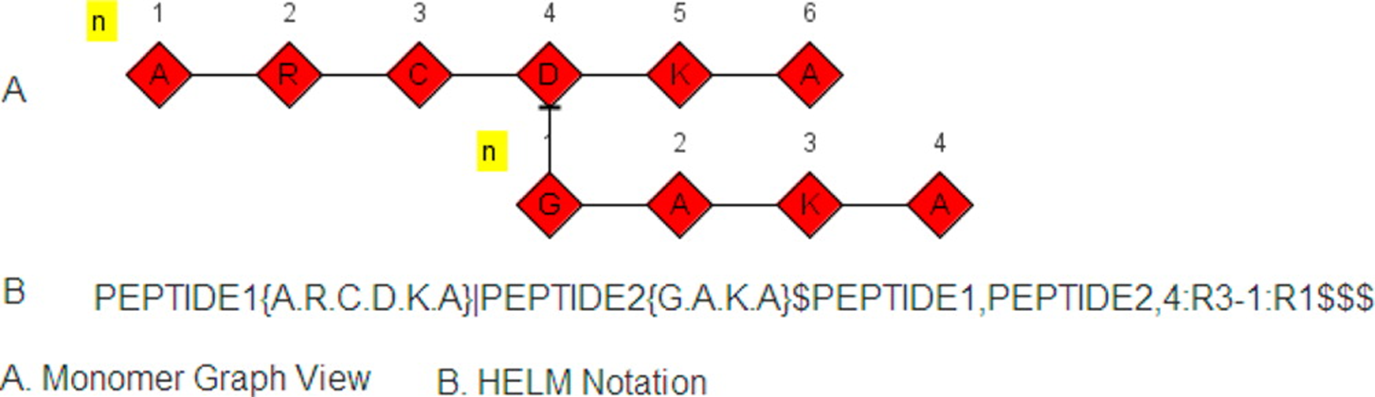 11
Example: Double Stranded RNA (siRNA)
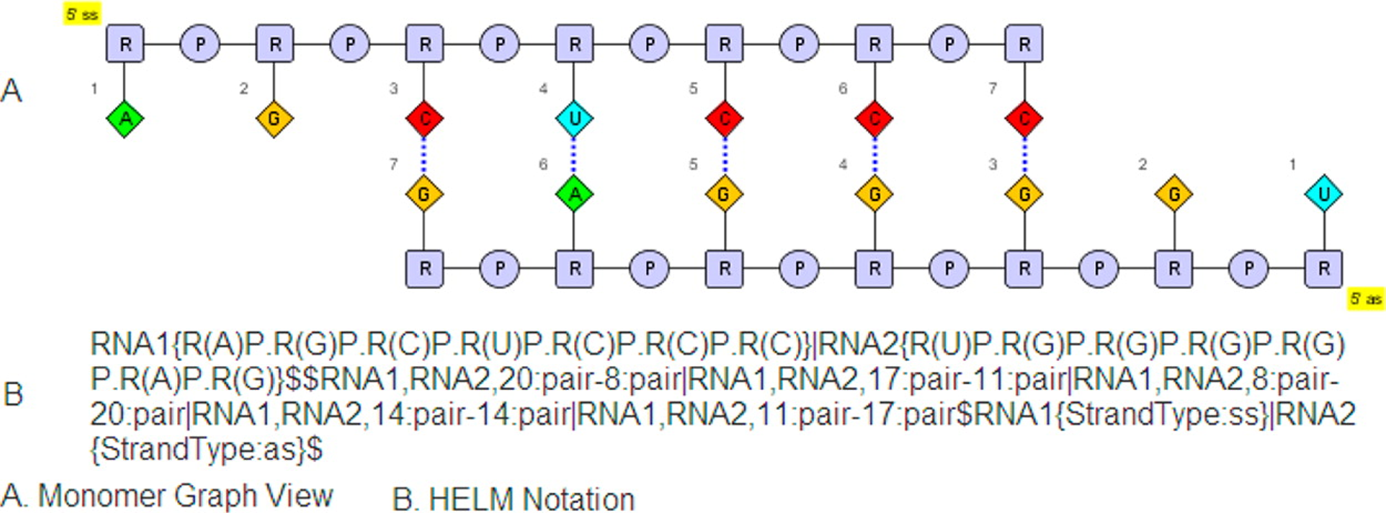 12
Example: Oligonucleotide Peptide Conjugate
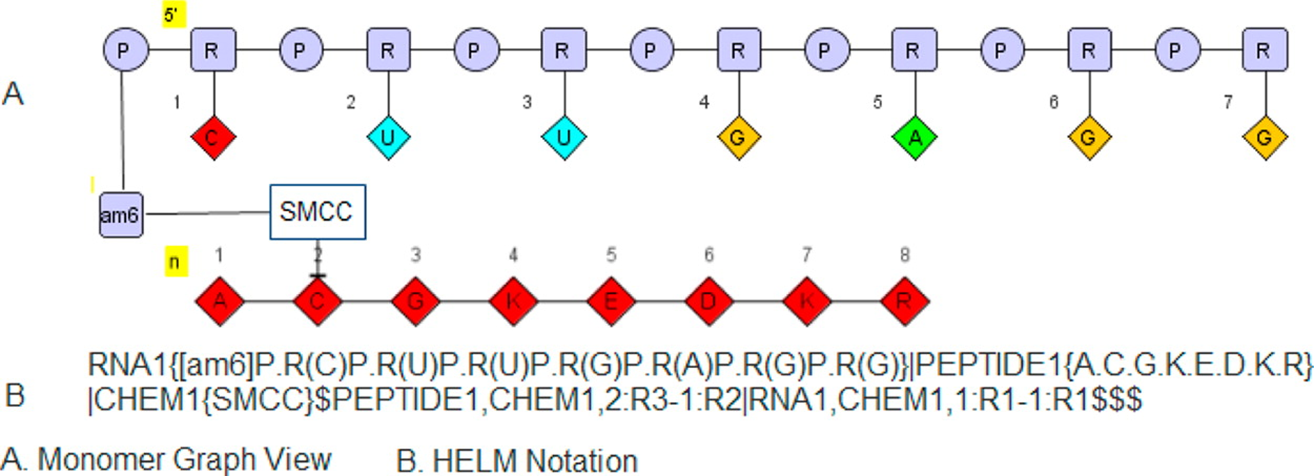 13
HELM
For more information please visit
http://openhelm.org  

or contact us at info@openhelm.org
14
Thank you
info@openhelm.org
@pistoiaalliance
www.pistoiaalliance.org
[Speaker Notes: Closing slide]